MAKING SALTS
18/01/2019
Making Soluble Salts
18/01/2019
METAL HYDROXIDE (Alkali)  +  ACID                SALT    +   WATER
METAL  +  ACID   			SALT + HYDROGEN
e.g. magnesium + hydrochloric acid 	 magnesium chloride + hydrogen
METAL OXIDE   +   ACID  	          SALT   +    WATER
There are 3 types of reaction that can be used to make soluble salts.  All 3 involve:
An Acid
A metal or metal compound
Method 1
Method 2
Method 3
Making salts
To form the name of a salt, you just combine the name of the metal involved, with the salt type associated with the acid.  Hydrochloric acid makes chlorides, Sulfuric makes sulfates, Nitric makes nitrates.
Complete the table as practice
Reactions of metals with acids
METAL  +  ACID   			SALT + HYDROGEN
e.g. magnesium + hydrochloric acid 	 magnesium chloride + hydrogen
Copy and complete the following reactions:
Calcium + hydrochloric acid
Zinc + hydrochloric acid
Iron + hydrochloric acid
Lithium + sulphuric acid
When a metal reacts with an acid it gives off hydrogen (which can be “popped” using a lit splint).  The other product is a salt.
Quiz on acids and alkalis
Acid, alkali or both???
This a pH of less than 7
This could kill cells
A metal hydroxide (e.g. sodium hydroxide) would be an _____
When this reacts with a metal hydrogen is released
A metal carbonate (e.g. calcium carbonate) would be an _____
This would feel soapy on your skin
This could be a corrosive
This will turn universal indicator purple
This would taste sour
This means “a base that can be dissolved”
Neutralisation reactions
Sodium hydroxide
Hydrochloric acid
Na
H
OH
Cl
The sodium DISPLACES the hydrogen from HCl
Na
Cl
H2O
Sodium chloride
Water
When acids and alkalis react together they will NEUTRALISE each other.  Neutralisation is an example of a displacement reaction:
+
-
H  ions and OH  ions
18/01/2019
+
H  ions make acids acidic.
OH  ions make alkalis alkaline.
The pH scale measures the alkalinity or acidity of a solution.
-
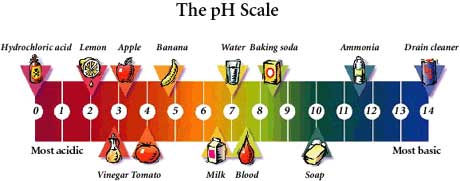 +
During neutralisation reactions the H  ions react with the OH  ions to form H2O (water).
-
+
-
H  (aq)  +  OH (aq)  →  H2O(l)
Neutralisation experiment
Sodium hydroxide + hydrochloric acid  sodium chloride + water

A ____ was formed during the reaction, and we could have separated this by __________ the solution, allowing the salt to Crystallise.  The salt that we formed depended on the acid: 
Hydrochloric acid will make a CHLORIDE
Nitric acid will make a _________
Sulphuric acid will make a _________
Words to use – nitrate, neutralised, alkali, sulphate, salt, evaporating
Reactions of metal oxides with acid
18/01/2019
Al
Na
Mg
Na
Al
Magnesium oxide
Sodium oxide
Aluminium oxide
METAL OXIDE    +    ACID  	     SALT    +    WATER
O
O
O
O
O
O
O
H
Cl
Mg
H
H
Mg
Cl
Cl
Cl
H
Copy and complete the following reactions:
Magnesium oxide + hydrochloric acid
Calcium oxide + hydrochloric acid
Sodium oxide + sulphuric acid
A metal oxide is a compound containing a metal and oxide.  They are sometimes called BASES.  A BASE is simply an insoluble alkali – it neutralises acids, but does not dissolve in water. For example:
Using Bases to Make Salts
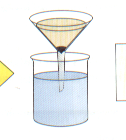 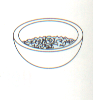 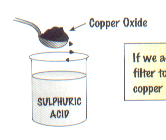 Because Bases are insoluble the procedure for making a salt is very slightly different…
…Instead of simply evaporating off the water, you have to first remove any remaining (or excess) Base by filtration.
1) Drop the base into the acid…
2) Filter it to remove any leftover base
3) Evaporate it to get the salt
Ammonium Salts
Ammonia      +    Nitric acid                Ammonium Nitrate
	       NH3(g)     +      HNO3(aq)                     NH4NO3(aq)
Ammonia (NH3) is a gas that dissolves in water to make an alkali (Ammonium hydroxide).
This can then be used to make Ammonium salts by reacting it with an acid.
Notice how NO water is made in this neutralisation reaction.

Ammonium salts make good fertilisers because plants need nitrogen to make proteins (to grow).  Ammonium Nitrate is the best for this purpose – can you see why??
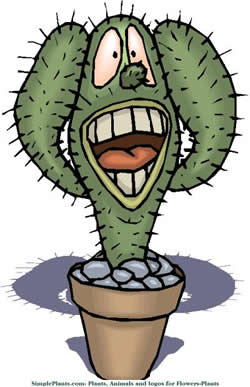 Making Insoluble Salts
18/01/2019
Barium chloride  +   Sodium sulfate           Barium sulfate + Sodium chloride
	       BaCl2(aq)     +      Na2SO4(aq)                BaSO4(s)    +    2NaCl(aq)
Doesn’t usually require an acid.

Insoluble salts can be made by mixing appropriate solutions of ions (soluble salts), so that a precipitate is formed.
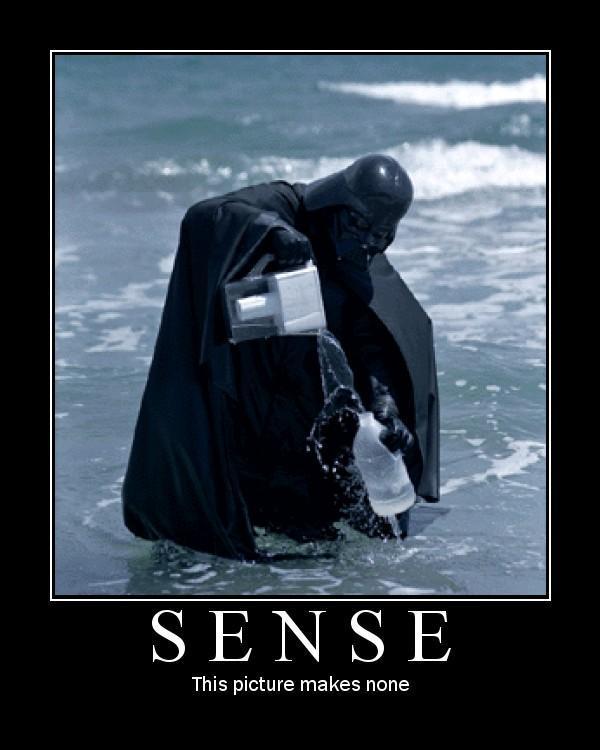 Precipitation can be used to remove unwanted ions from solutions, for example in treating water for drinking or in treating effluent. – The filter is covered in ions, which form precipitates with ions in the water.
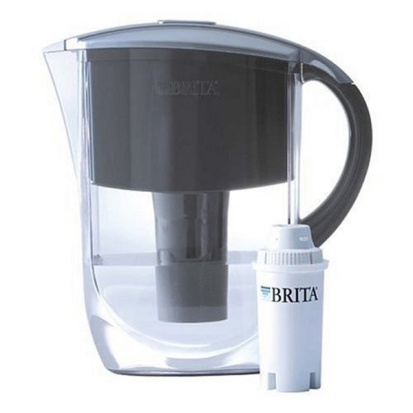 An example question on reactivityWhich metal is most reactive?